ӘЛ-ФАРАБИ АТЫНДАҒЫ ҚАЗАҚ ҰЛТТЫҚ УНИВЕРСИТЕТІ
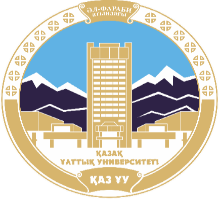 Саясаттану және саяси технологиялар кафедрасы
Саяси коммуникациялар
Абжаппарова А.А.
Аға оқытушы
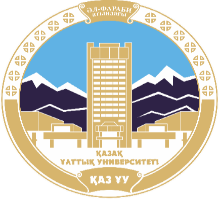 Саяси коммуникация
Дәріс 6
Сайлау науқанын жоспарлау және жүргізу
Дәріс жоспары:
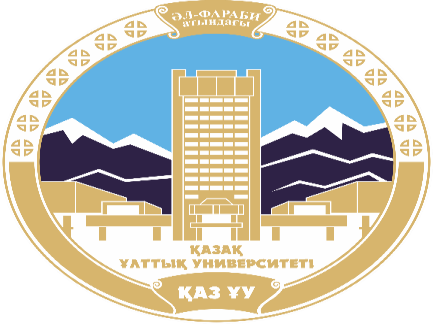 Сайлау науқаны қоғамдық қызметтің ерекше түрі ретінде.
Сайлау науқанының стратегиясы.
Сайлау науқаны.
Зерттеу мақсаты :
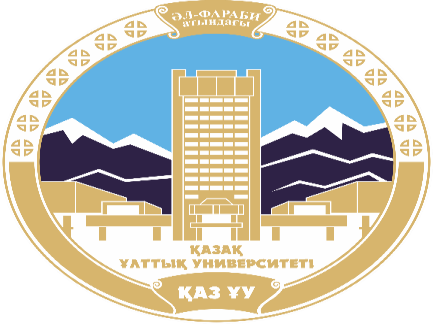 зерттеу:
саяси үдерістегі сайлау науқанының рөлі;
сайлау науқанының мақсаттары;
саяси хабарламалардың түрлері.
Сайлау науқаны - бұл әлеуметтік қызметтің ерекше түрі.
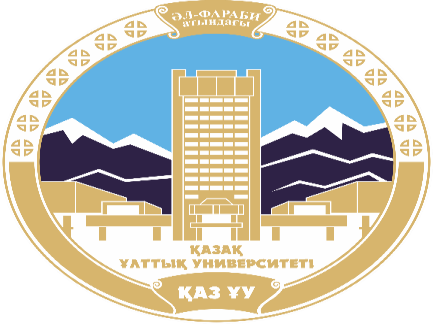 Сайлау науқаны - алдағы сайлауда сайлаушыларды барынша қолдауды қамтамасыз ету мақсатында саяси партиялар мен тәуелсіз кандидаттар жүргізетін үгіт-насихат шараларының жүйесі.
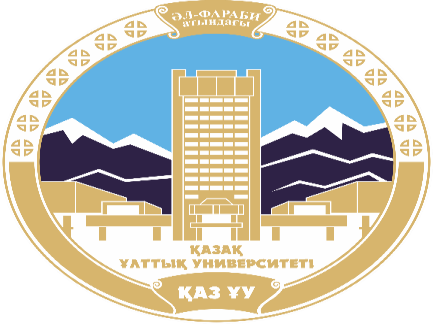 Сайлау науқаны кезінде мыналар орын алады:
—     жақтастар тобын құру және сайлау күні олардың қызметін ынталандыру;
- дауыс беретін, бірақ әлі кімге шешім қабылдамаған адамдарды тарту;
- қарсыластардың позицияларын әлсірету және олардың жақтастарының лагеріне күмән мен келіспеушіліктерді енгізу (қарсы насихат).
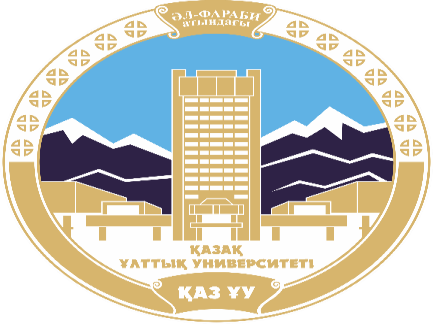 Науқанның бірегейлігі үш компонент бойынша анықталады:
1) үміткердің жеке басы - оның қабілеттері, тәжірибесі, білімі, көзқарастары, мінезі мен темпераменті, сондай-ақ оның байланыстары мен міндеттері;
      2) сәттің ерекшелігі - ауданның географиялық және демографиялық сипаттамалары, урбанизация дәрежесі, бұқаралық ақпарат құралдарының қол жетімділігі мен ерекшеліктері, еріктілер саны, қаржыландыру мүмкіндіктері және т.б.;
      3) сайлау науқанының стратегиясы - саяси мақсаттар, тақырып, фокус, кесте, бюджет, тактика.
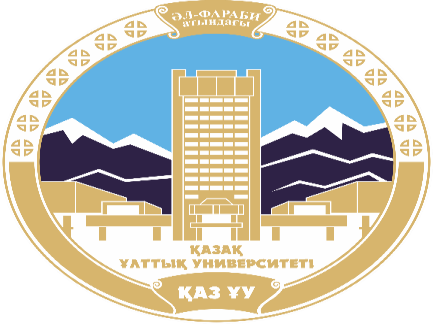 Сайлау науқаны - бұл әлеуметтік қызметтің ерекше түрі.
Сайлау науқанын жүргізу жеткілікті қатаң жоспарлауды талап етеді, әйтпесе науқан спонтанды импровизациялар қатарына ауысады, әдетте сәтсіз болады, өйткені қарсыластар жақсы дайындалған.
Стратегия сайлау науқанын ұйымдастыру мен өткізудің барлық мәселелерін қамтиды. Оның басты мақсаты - сайлаушылардың назарын аудару және оларды белгілі бір кандидатқа дауыс беруге ынталандыру. Стратегия - бұл науқанның негізгі идеяларының жиынтығы. Дәл осы стратегия аясында үміткердің имиджі, сайлау науқанының тактикасы мен жоспары жүзеге асырылады. Стратегия негізгі үгіт материалдарының мазмұнын анықтайды.
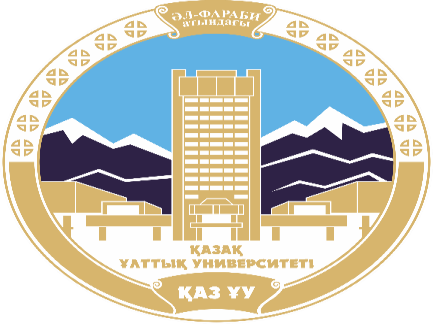 Сайлау науқанының стратегиясы
Стратегия - бұл үміткердің немесе сайлау бірлестігінің қарамағындағы күштер мен құралдар теңгерімінің әдейі тұжырымдамасы.
Ол негізгі мақсаттарға жетудің негізгі кезеңдерін анықтауды, әр кезеңнің ерекшеліктерін, оның артықшылықтары мен кемшіліктерін білуді талап етеді.
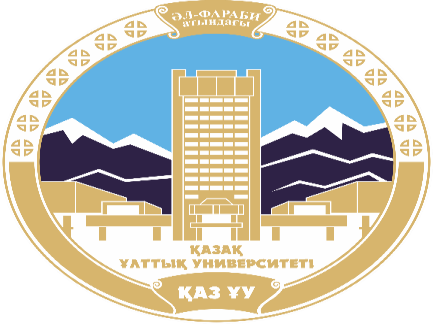 Сайлау науқанының технологиясын анықтайтын бес негізгі фактор:
1) талдау жұмыстары арқылы сайлаушылардың жеке басымдылық топтарының қажеттіліктері, мақсаттары мен нақты мүмкіндіктері бағаланады;
2) сайлау науқанының іс-әрекеті жоспарлы түрде жоспарланып, белгіленген мерзімде жүзеге асырылса;
3) атқарылған жұмыс нәтижелері үнемі бақыланады және талданады, жоспарларға тактикалық өзгерістер енгізіледі;
4) адамдар арасындағы байланыс рөліне және сайлаушыға ақпарат беру тәсілдеріне ерекше мән беріледі;
5) үміткер бүкіл сайлау науқанында орталық орын алады, бірақ нақты функционалды құрылымы бар және негізгі жұмысты көмекшілер - қолдау тобы орындайды.
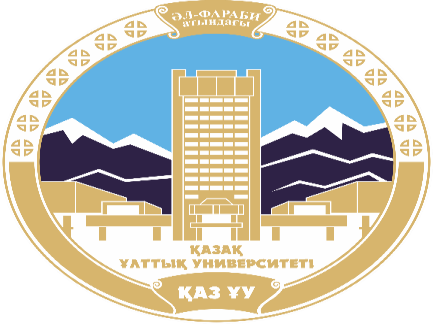 Науқанның мақсаты - жеңіс емес, қатысу
Кандидаттың немесе қоғамдық бірлестіктің сайлау алдындағы науқанына қатысу өзінің міндеті ретінде жеңіске жету емес (оның мүмкіндігі сол немесе басқа себептермен минималды), бірақ өзін саяси аренада өзін саяси күрестің субъектісі ретінде көрсету.
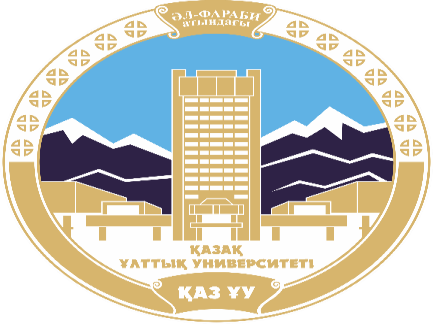 Науқанның мақсаты - ішінара, салыстырмалы түрде толық немесе абсолютті жеңіске жету
Әрбір партия немесе қоғамдық бірлестік қолда бар мүмкіндіктерге байланысты сайлаудағы мақсаты ретінде мыналарды анықтайды:
- ішінара жеңіс - депутаттардың шамалы санын иемдену;
- салыстырмалы жеңіс - өкілдік органда үстемдік ету үшін жеткіліксіз, бірақ шешім қабылдауға ықпал етуге қабілетті депутаттардың едәуір санын иелену;
- толық жеңіс - орындардың жартысынан көбін жеңіп алу;
- абсолютті жеңіс - 2/3 орындарды бағындыру, т.а. білікті көпшілік.
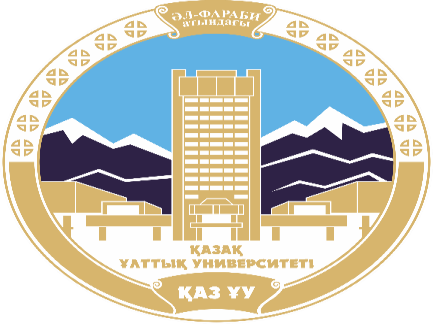 Сайлауалды үгіт
Сайлау науқанының ең саясаттандырылған бөлігі. Дәл сайлау алдындағы науқан кезеңінде әртүрлі саяси күштердің мүдделері күрт қақтығысып, дауыстар үшін күрес күшейе түседі. Сондықтан сайлау алдындағы науқан бүкіл сайлау науқанының ең сезімтал жүйкесі болып табылады. Оның үстіне, көбінесе құмарлықтың қарқыны осындай деңгейге жетеді, сондықтан сайлау науқанының субъектілері үшін үгіт жүргізудің заңнамалық шеңберінде ұстау өте қиын.
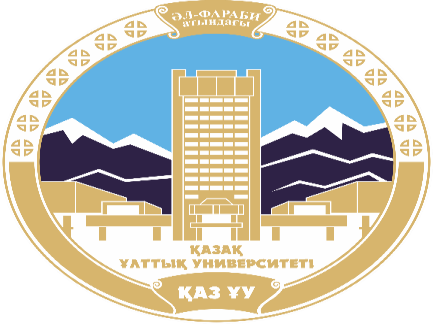 Сайлау науқанының тактикасы
Сайлау науқанының тактикасы - сайлаушыларға сайлау науқанының стратегиялық мазмұнын жеткізуге мүмкіндік беретін әдістер мен тәсілдердің жиынтығы
Сайлау науқанында қолданылатын әдістер жиынтығын анықтау факторларына байланысты:
үміткерге қол жетімді ресурстардың мөлшері мен сипаты;
үгіт-насихат ауқымы және сайлау округінің ерекшеліктері;
науқан стратегиясы.
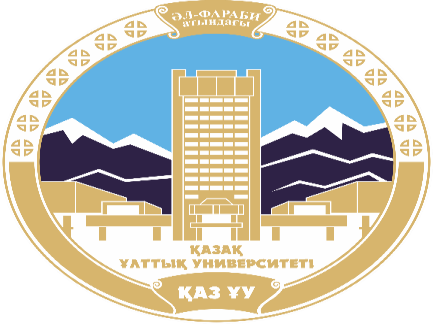 Сайлау науқанының тактикасы
Тактикалық деңгейдегі сайлау науқаны - бұл сайлаушыларға ақпараттық әсер ету жүзеге асырылатын коммуникациялық іс-шаралар кешенін жүзеге асыруға арналған қызмет.
Сайлау науқанында коммуникатор ретінде, яғни. ақпарат жіберуші, үміткер және оның сайлау науқанын ұйымдастырушылар алушы ретінде әрекет етеді, яғни. ақпарат алушы - сайлаушыларды сегментациялау кезінде анықталған мақсатты топтар.
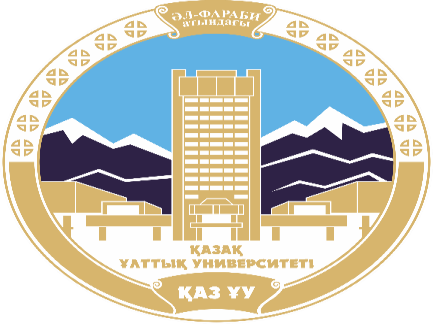 Сайлау науқанының тактикасы
Байланыс процесінде ақпарат жіберуге арналған арналар:

Бұқаралық ақпарат құралдары (баспасөз, радио, теледидар);
тікелей пошта - үгіт материалдарын мақсатты түрде жеткізу;
телефон;
ғаламтор;
пікір жетекшілері;
кандидат пен үгіт-насихат белсенділерінің сайлаушылармен тікелей байланыстары.
Использованная литература :1. Aalberg T. Populist Political Communication in Europe. Routledge, 2016. — 412 p.2. Политическая коммуникация. Теория, образование, опыт : учеб. пос. : в 2 ч. Ч. 1 : Исследование и преподавание политической коммуникации / З. Ф.  Хубецова ; науч. ред. С. Г. Корконосенко. — М. : ООО «Смелый дизайнер»,  2017. — 142 с.3. Алексеенко А., Жусупова А., Илеуова Г. и др. Социальный портрет современного казахстанкского общества.- А.: ИМЭП при Фонде Первого Президента, 2015 г. 4. Drezner, Daniel and Henr y Farrell. “The Power an d Politics of Blogs.” In Proceedings of the Annual Meeting of the American Political Science Association, 2014.5. Анохина Н.В., Малаканова О.А. Политическая коммуникация // Политический процесс: основные аспекты и способы анализа / под ред. Е.Ю. Мелешкиной. М: "Инфра-М", 2017. 302 с.
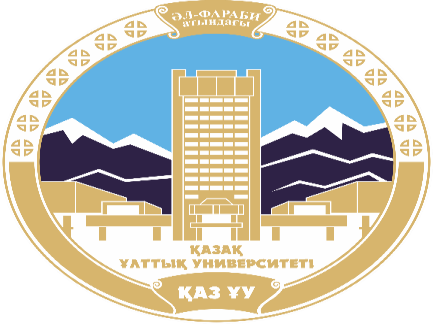